A Level Biology Watch List
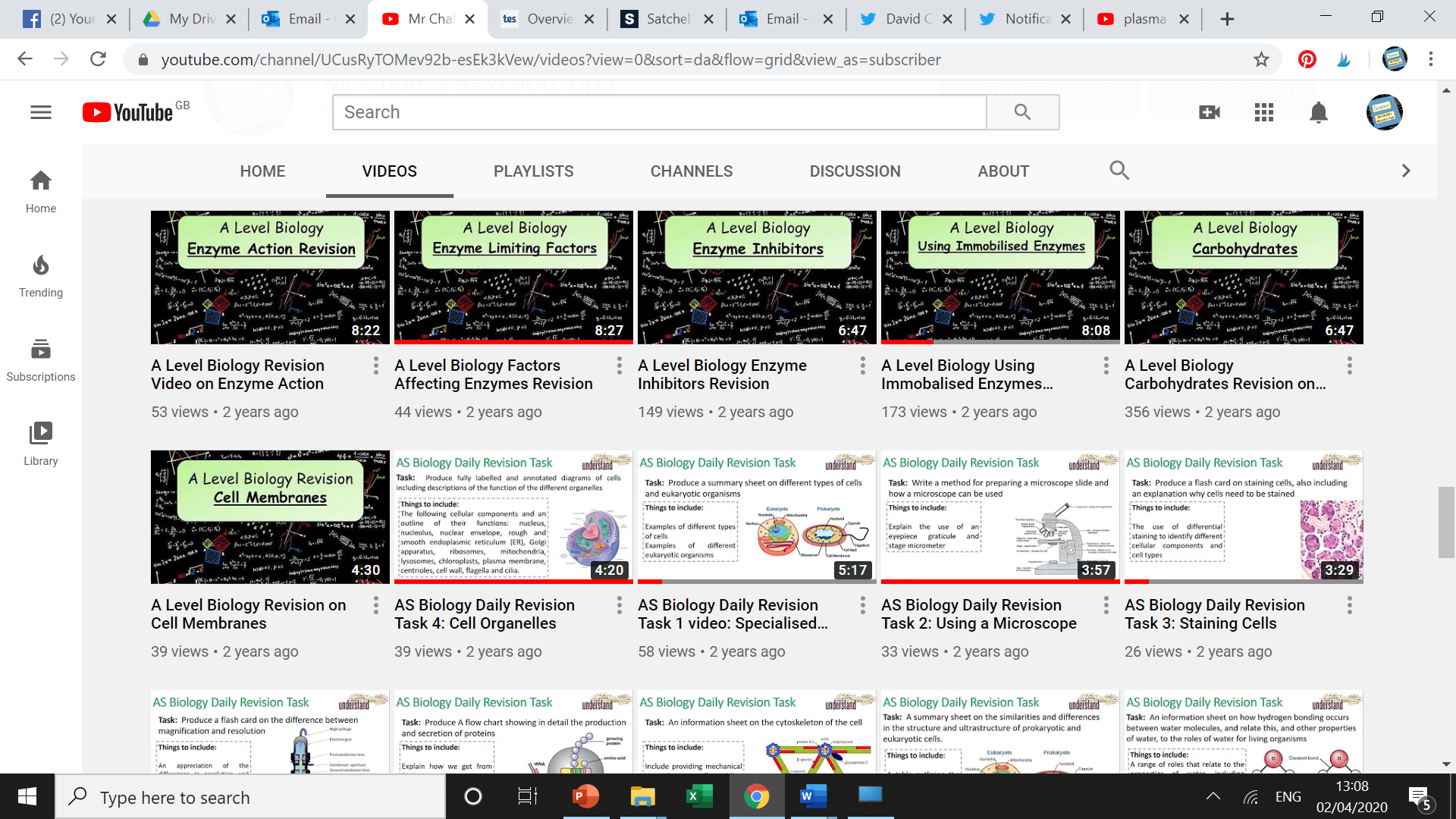 A Level Biology Revision on Cell Membranes
https://www.youtube.com/watch?v=Bh7ZmdFlNo4
Key things to think about:
What is the phospholipid bilayer?
What proteins are involved with plasma membranes?
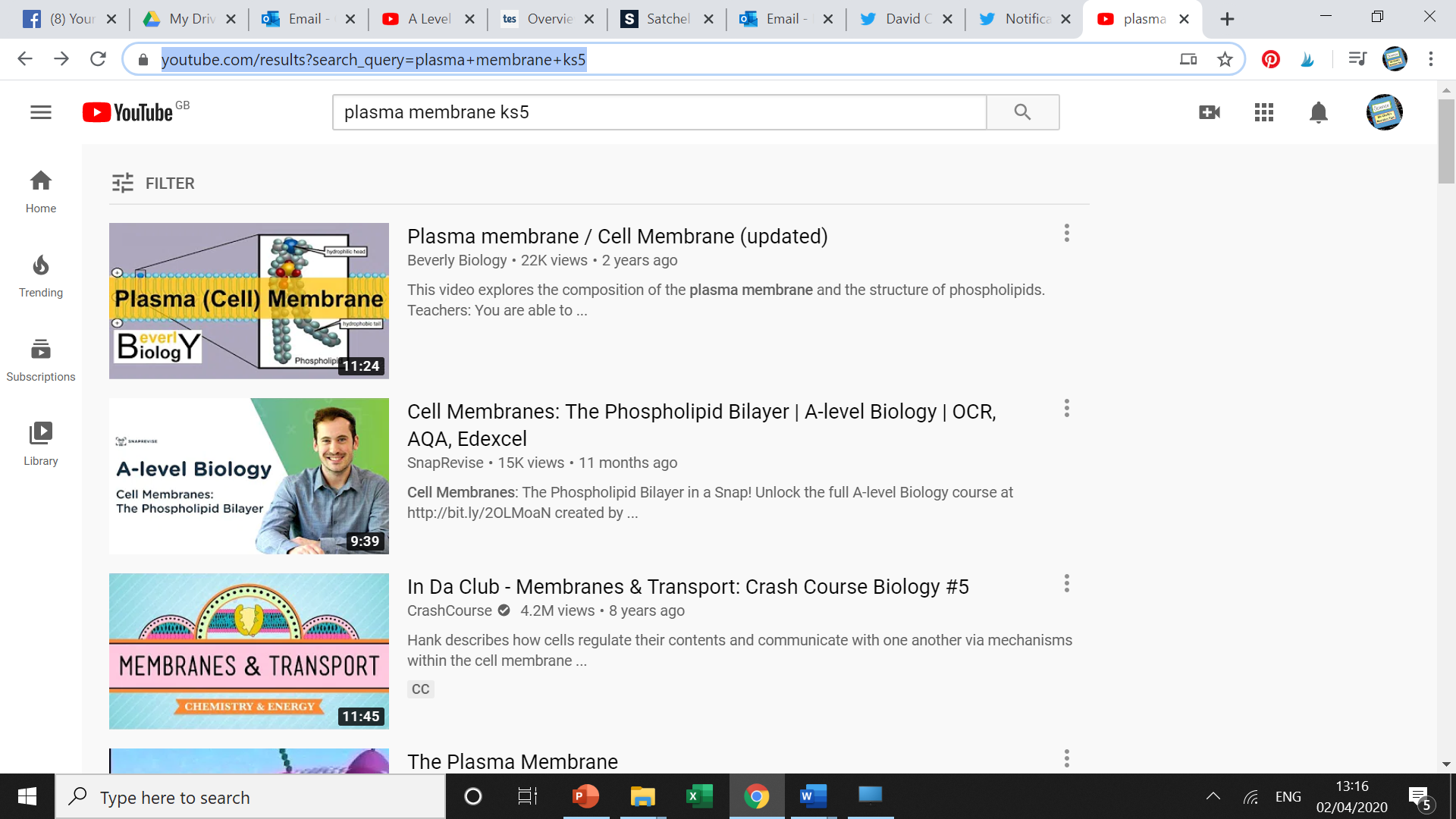 In Da Club - Membranes & Transport
https://www.youtube.com/watch?v=dPKvHrD1eS4
Key things to think about:
What is diffusion?
What role does water play with membranes?
AS Biology - Structure and function of plasma membranes
https://www.youtube.com/watch?v=_hFiJY13Ayw
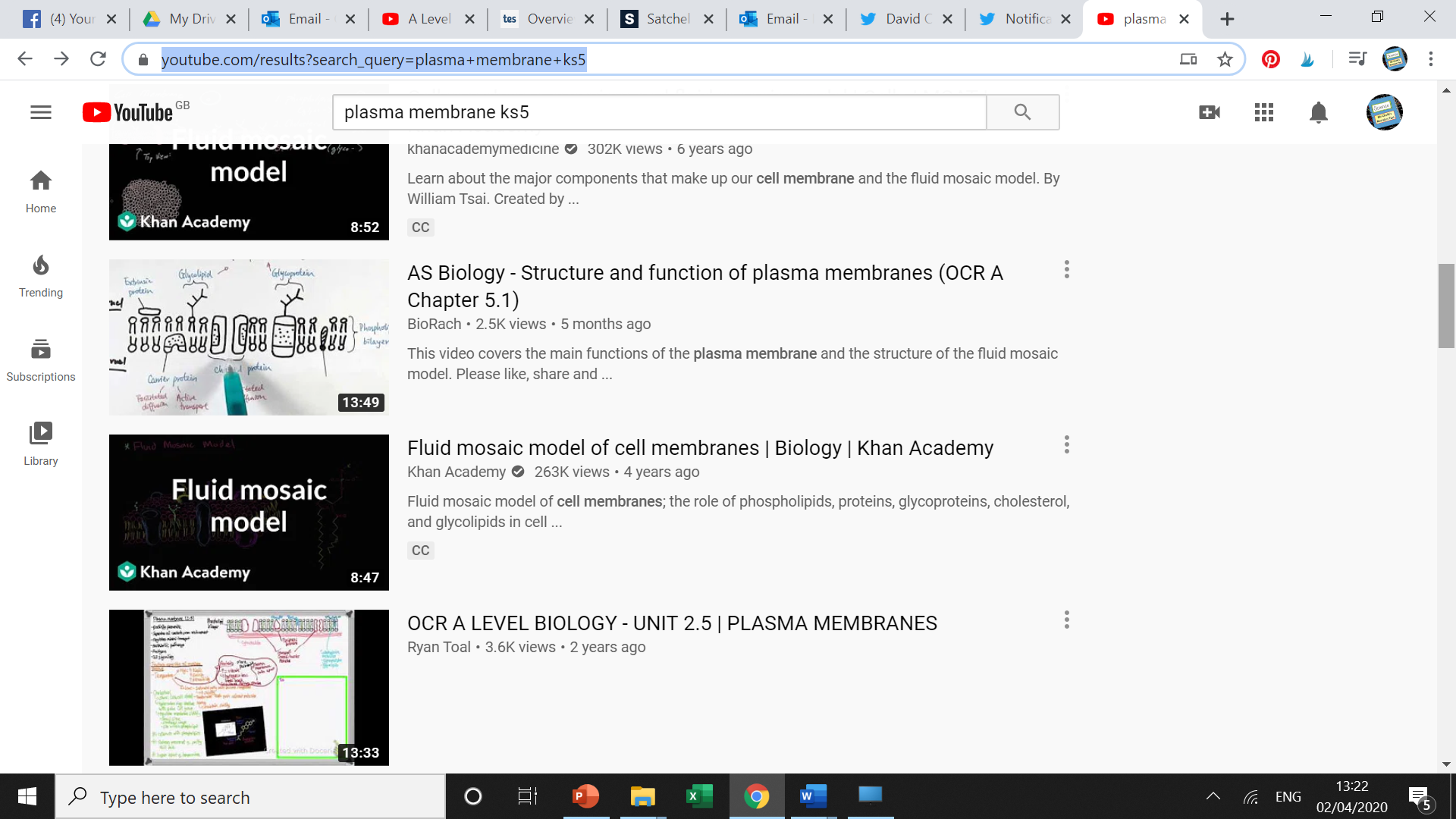 Key things to think about:
What is a fluid mosaic model?
What are the key features of a fluid mosaic?